Informal Meeting of Rural Development Directors
'E- Agriculture‘
26 – 28 July 2017, Tartu, Estonia
Workshop 1 – Smart agriculture
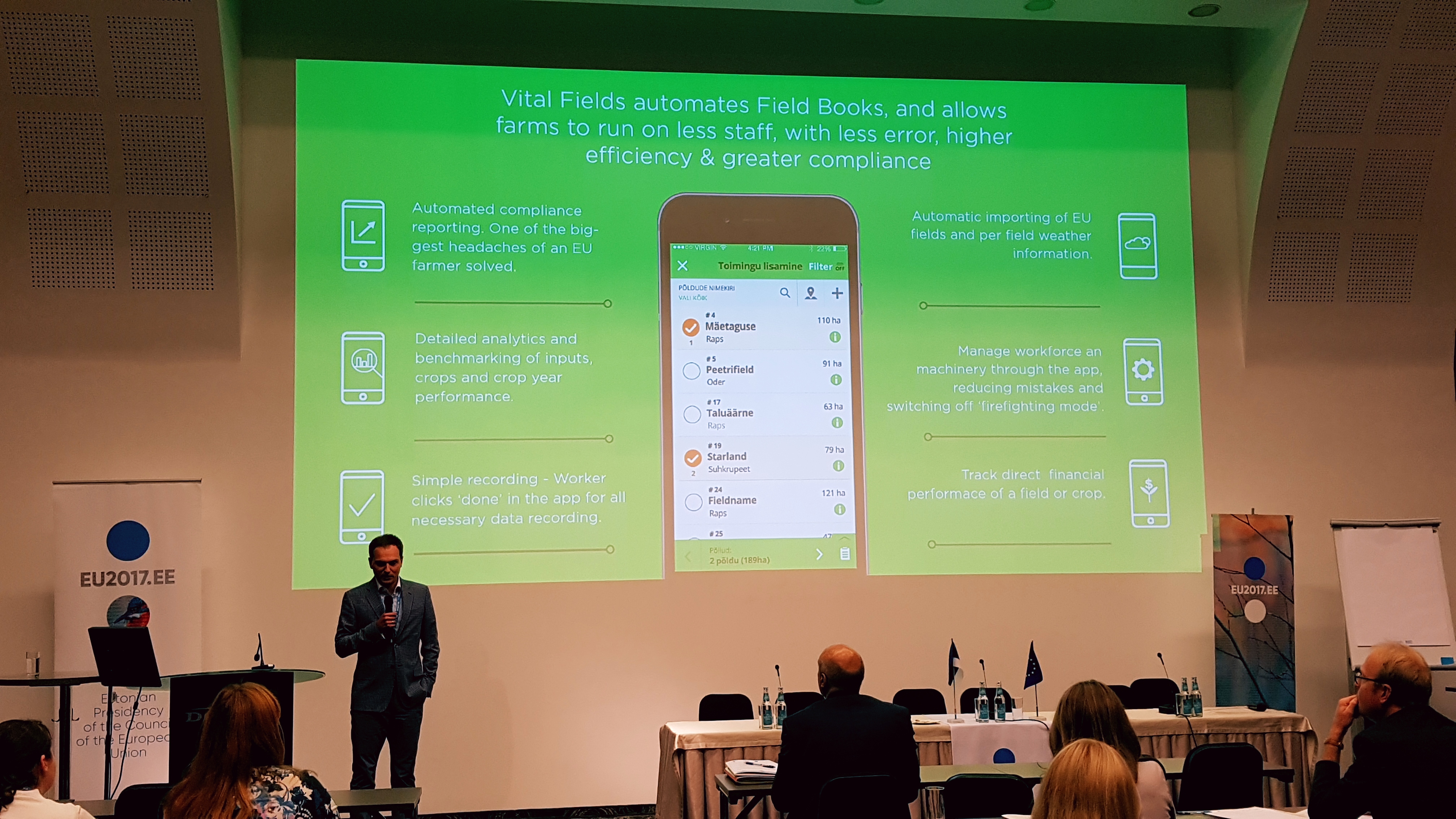 Workshop 1- Smart agricultureChallenges
Some countries have a different system for storing fields shapes per region. Approved chemical, seeds and fertilizer databases could be unified across Europe (VitalFields). 
Data security and protection (Technical incident with data f.e).
Connectivity problem, full coverage of rural areas with internet.
Advancing uses of new technologies (electronical submitting of applications).
Advisors. 
Lack of investment ability.
Workshop 1- Smart agricultureInstruments
Electronical application system. 
Networking activities (ENRD and EIP-AGRI). Economies - smart villages, bioeconomy, circular economy. Horizon2020.
Advisory services that are dealing with new technologies (usage of drones to collect a data in real time). 
NRN has a special role in disseminating information at national and international level. 
Cooperation between farmers (sharing of machinery). Practical advice by big farmers. 
Innovative things can reduce the costs. New additional topics for research (animal welfare).
Strong need to make information more available for advisors for society at national level.
Workshop 1- Smart agricultureFuture of CAP
Simplification in digital agriculture. Innovation could be a more important in the future f.e EIP-AGRI.
Many economic and environmental challenges should me more strongly reflected to the territorial policy and other policies. CAP should rise agriculture sector competitiveness.
More attention to the environmental objectives and climate changes. 
Simplifying the implementation rules (legislation). 
Private-public partnership. How to bring actors together for better solutions.
Workshop 1 – Smart agriculture
https://wordart.com/create